Factorising into asingle bracket
Intelligent Practice
Silent 
Teacher
Narration
Your Turn
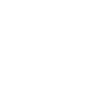 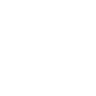 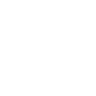 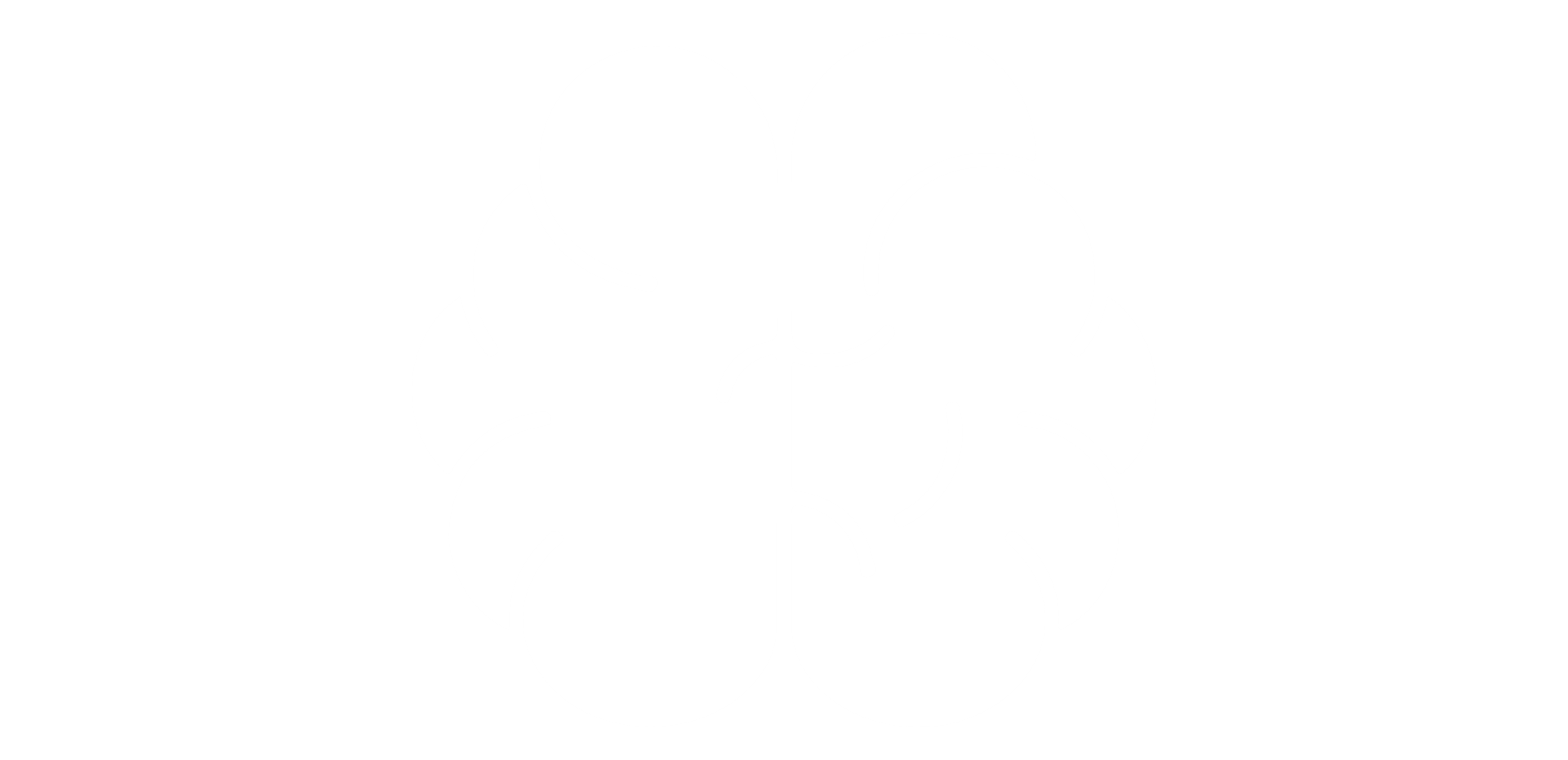 30x + 20
30x + 18
9x + 18
Practice
Starter
What is the HCF of:
@webstermaths
Worked Example
Your Turn
Factorise:
Factorise:
@webstermaths
Factorise:
1.

2.

3.

4.

5.

6.

7.

8.

9.

10.
11.

12.

13.

14.

15.

16.

17.

18.

19.

20.
Credit: @webstermaths qus. 1-14
Factorise:
1.

2.

3.

4.

5.

6.

7.

8.

9.

10.
11.

12.

13.

14.

15.

16.

17.

18.

19.

20.
Credit: @webstermaths qus. 1-14
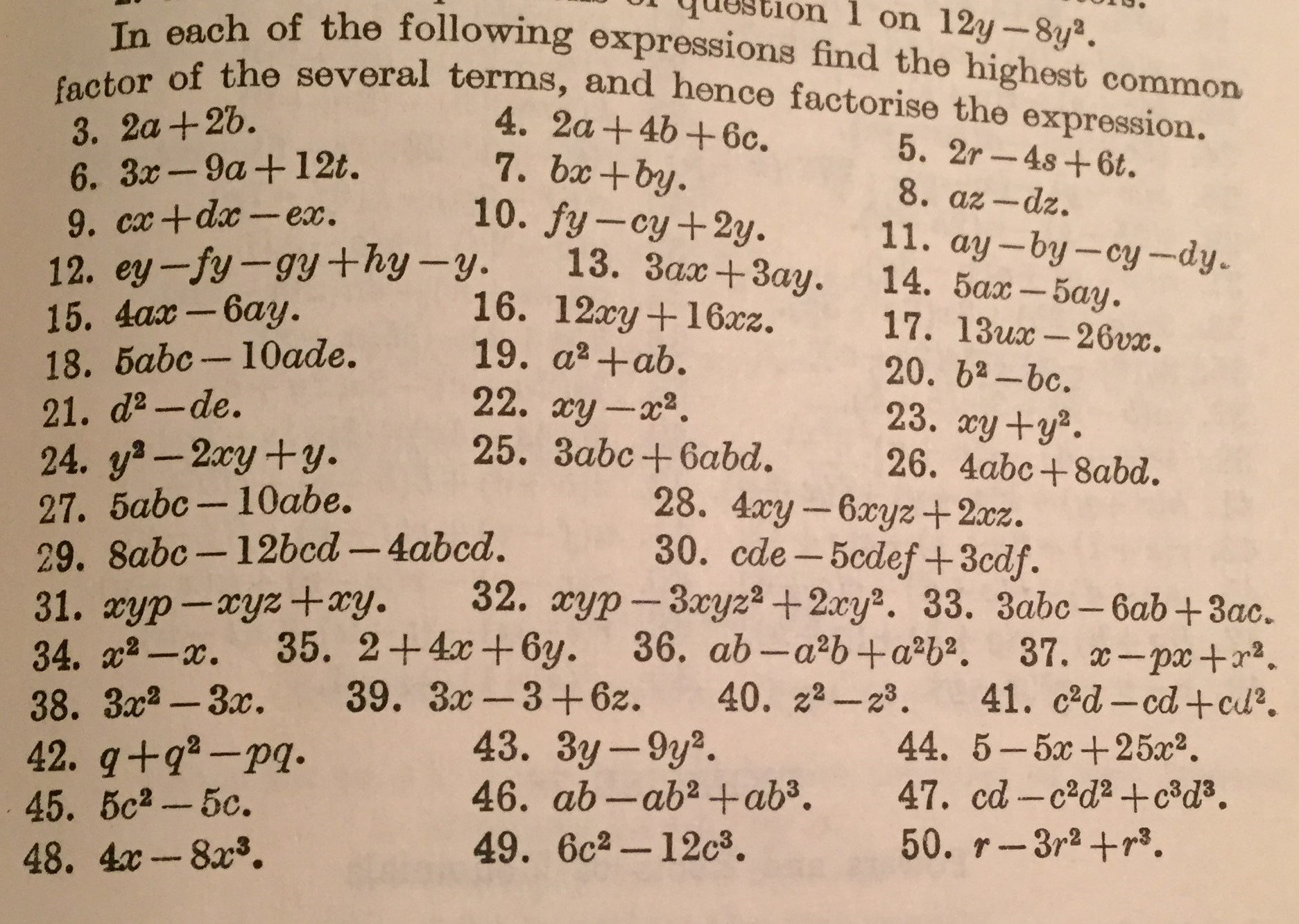